Chapter 19
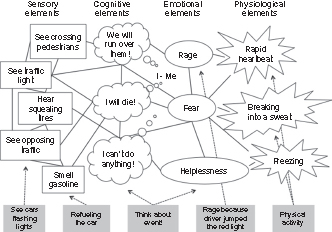 Figure 1 Schematic presentation of a hypothetical sensory-perceptual representation—a so-called fear network, including sensory, cognitive, emotional, and physiological elements. The network represents a casualty's memory of a car accident. The boxes indicate environmental stimuli with the potential to activate the representation.
Modified from Ref. 18.
From Stress:  Concepts, Cognition, Emotion, and Behavior,
Copyright © 2016 Elsevier Inc. All rights reserved.
2